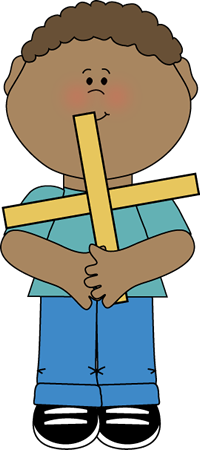 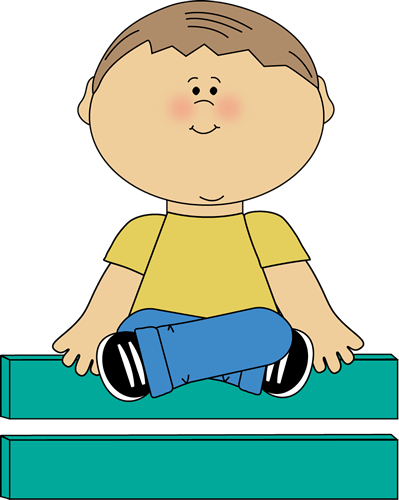 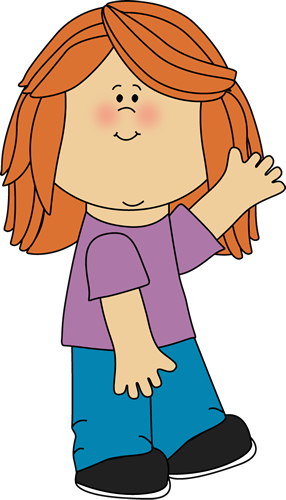 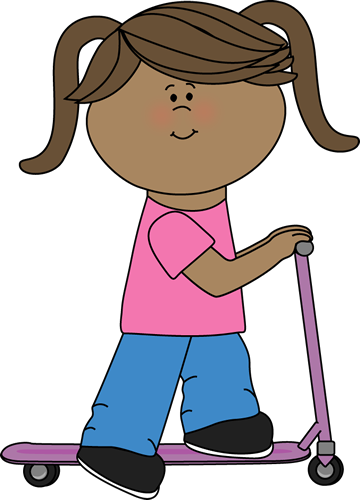 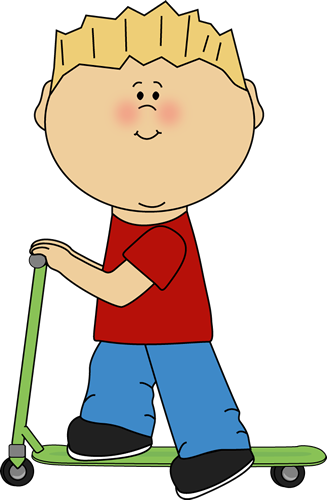 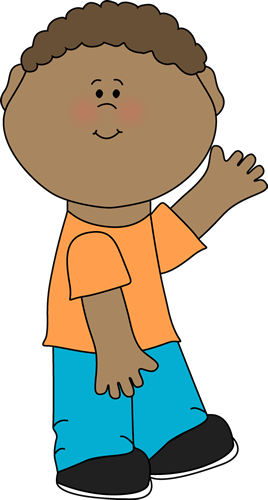 B
A
D
C
E
D